Предиктивная аналитика на каждый день
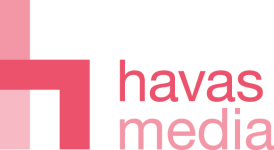 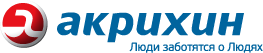 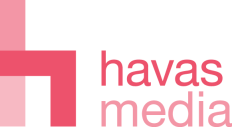 О компании
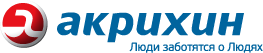 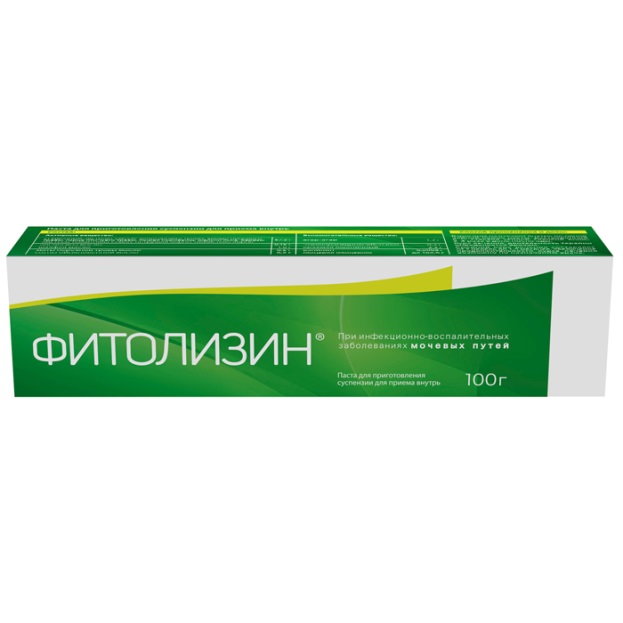 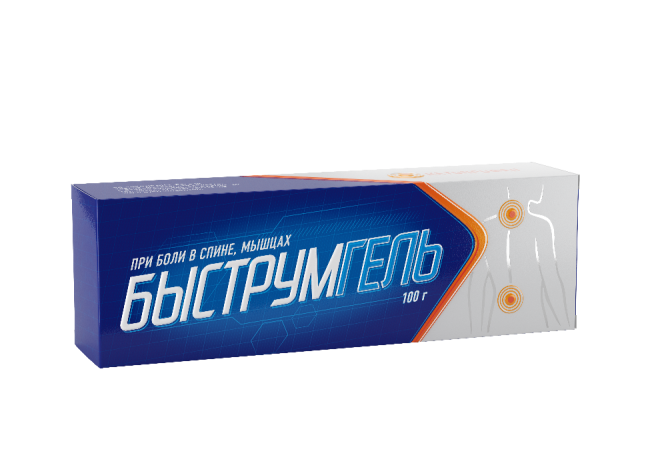 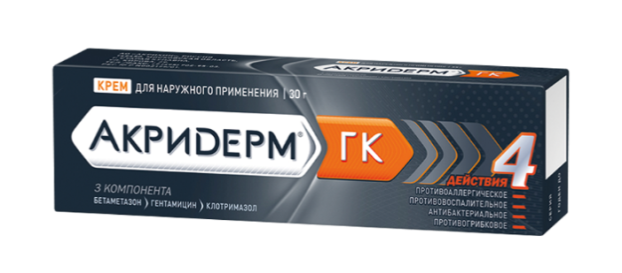 Акрихин входит в ТОП-5 российских фармацевтических производителей по объему продаж

За последние 12 месяцев Акрихин показал рост 
в 8 раз быстрее рынка
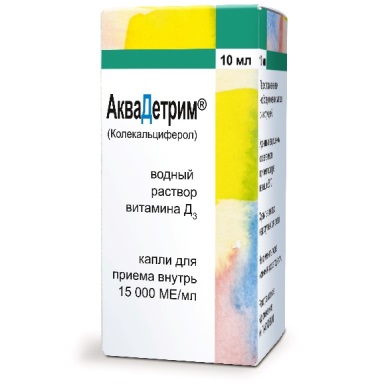 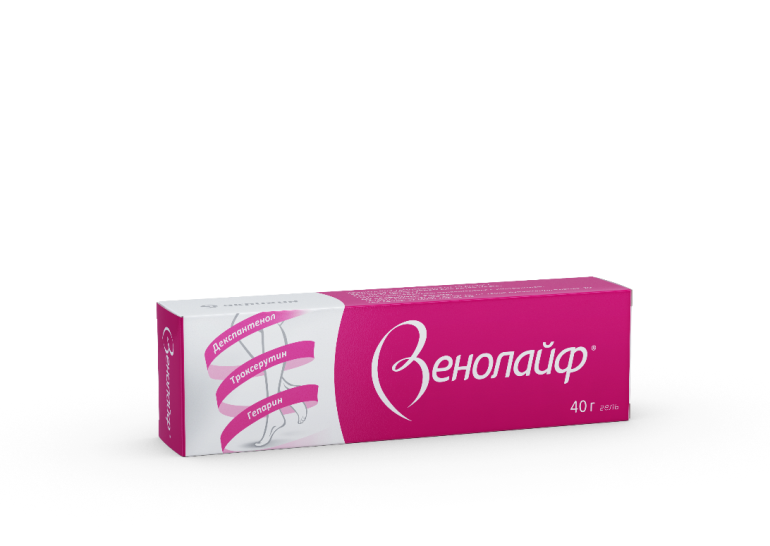 [Speaker Notes: Добавить лого или упаковки Аквадетрим, Акридерм, Быструмгель, Фитолизин, Венолайф]
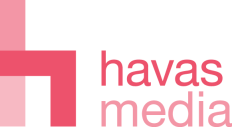 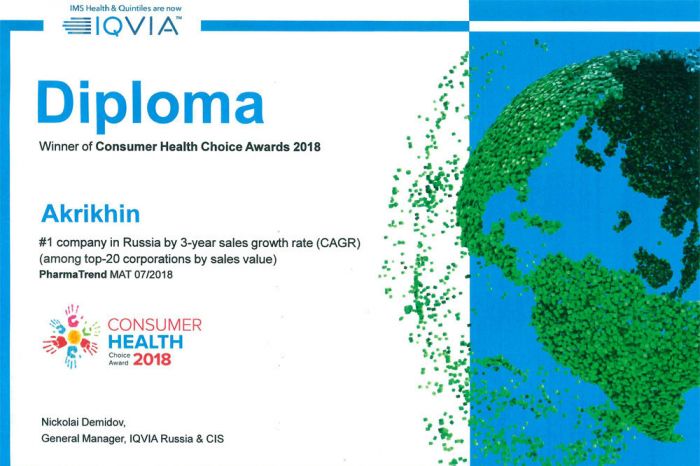 О компании
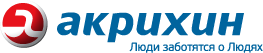 №1 
в рейтинге фармацевтических компаний в России по показателю совокупного среднегодового темпа роста продаж в сегменте безрецептурных препаратов за последние три года*

*по данным рейтинга PharmaTrend sell-out information, подготовленного международной корпорацией IQVIA
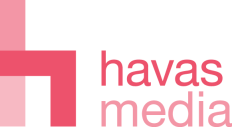 ЗАДАЧИ ДЛЯ ПРЕДИКТИВНОЙ АНАЛИТИКИ
улучшить точность прогноза продаж для планирования производства
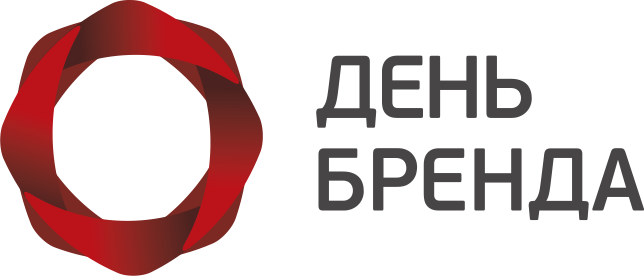 понять влияние различных факторов на продажи и оптимизировать маркетинговый микс
собрать данные из разных источников, систематизировать и визуализировать их
дать команде маркетинга инструмент для рассчета различных бизнес-сценариев инвестиций и продаж
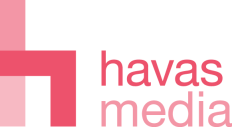 ЗАДАЧИ ДЛЯ ПРЕДИКТИВНОЙ АНАЛИТИКИ
улучшить точность прогноза продаж для планирования производства
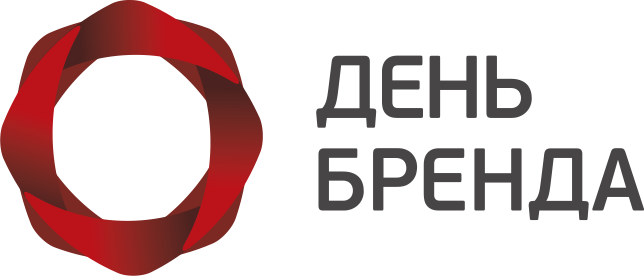 понять влияние различных факторов на продажи и оптимизировать маркетинговый микс
собрать данные из разных источников, систематизировать и визуализировать их
дать команде маркетинга инструмент для рассчета различных бизнес-сценариев инвестиций и продаж
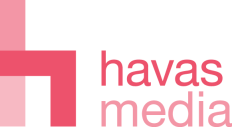 ЗАДАЧИ ДЛЯ ПРЕДИКТИВНОЙ АНАЛИТИКИ
улучшить точность прогноза продаж для планирования производства
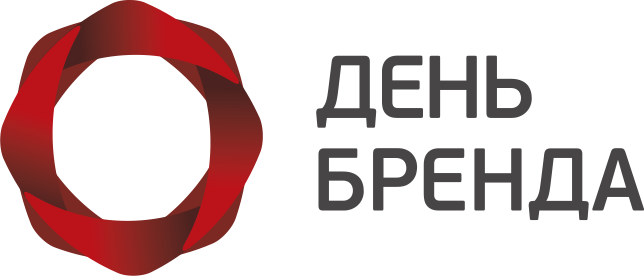 понять влияние различных факторов на продажи и оптимизировать маркетинговый микс
собрать данные из разных источников, систематизировать и визуализировать их
дать команде маркетинга инструмент для рассчета различных бизнес-сценариев инвестиций и продаж
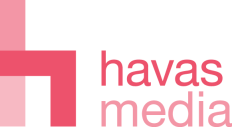 ЗАДАЧИ ДЛЯ ПРЕДИКТИВНОЙ АНАЛИТИКИ
улучшить точность прогноза продаж для планирования производства
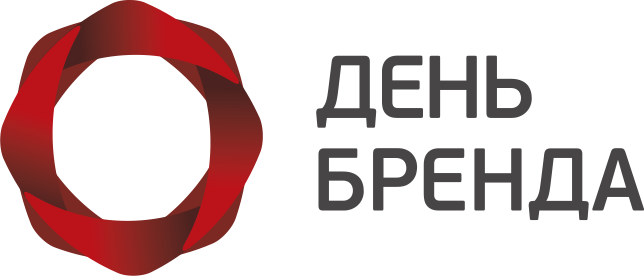 понять влияние различных факторов на продажи и оптимизировать маркетинговый микс
собрать данные из разных источников, систематизировать и визуализировать их
дать команде маркетинга инструмент для рассчета различных бизнес-сценариев инвестиций и продаж
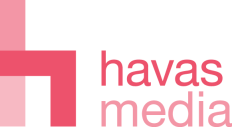 И САМОЕ ГЛАВНОЕ:
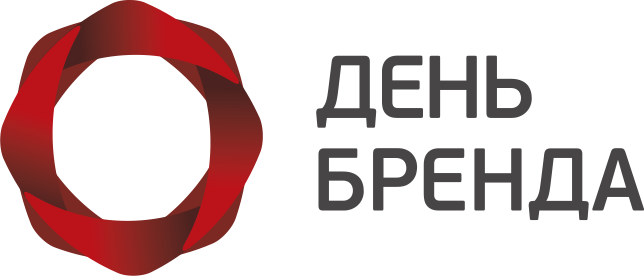 СКОРОСТЬ
УДОБСТВО
[Speaker Notes: Писать письма с запросами на различные сценарии неудобно.]
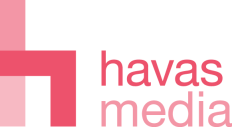 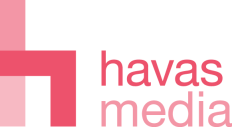 как агентство
сделало сложное ПРОСТЫМ И УДОБНЫМ
УПАКОВАЛИ ДАННЫЕ КЛИЕНТА И МОДЕЛИ В DASHBOARD
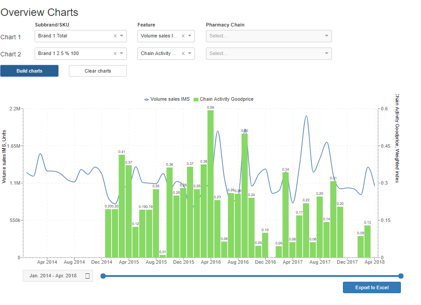 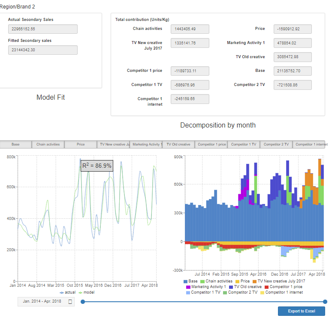 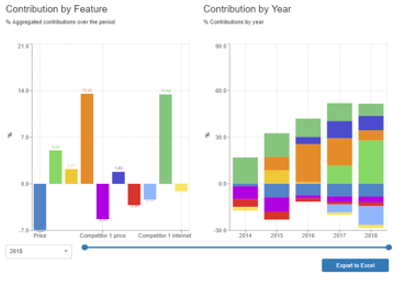 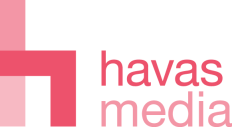 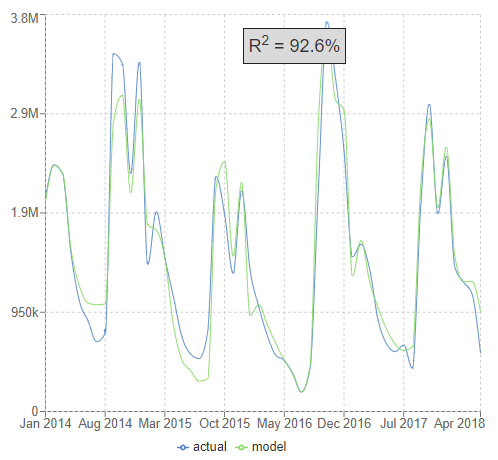 ТОЧНОСТЬ ПРОГНОЗА ПРОДАЖ
Погрешность в прогнозировании продаж на базе модели – менее 5%
[Speaker Notes: Писать письма с запросами на различные сценарии неудобно.]
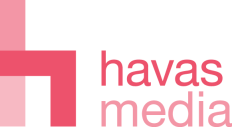 ВЛИЯНИЕ РАЗЛИЧНЫХ ФАКТОРОВ НА ПРОДАЖИ
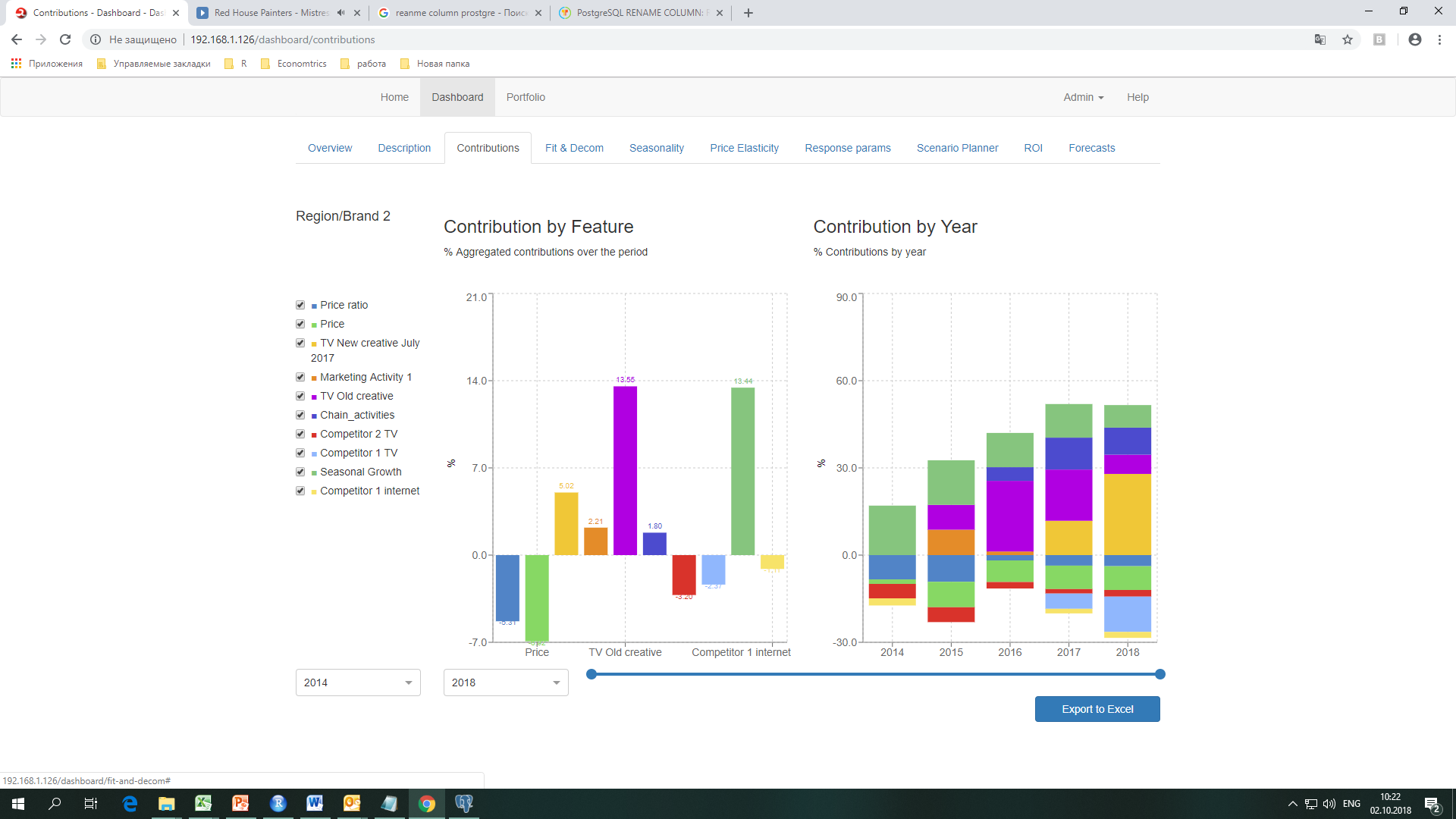 Учитывается влияние более 10 факторов, включая изменение цены, активности в сетях и образовательные программы для лидеров мнений.

Изменение маркетингового микса привело к увеличению продаж на 4% при сохранении бюджета.
[Speaker Notes: Писать письма с запросами на различные сценарии неудобно.]
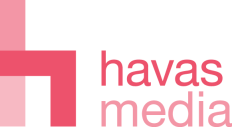 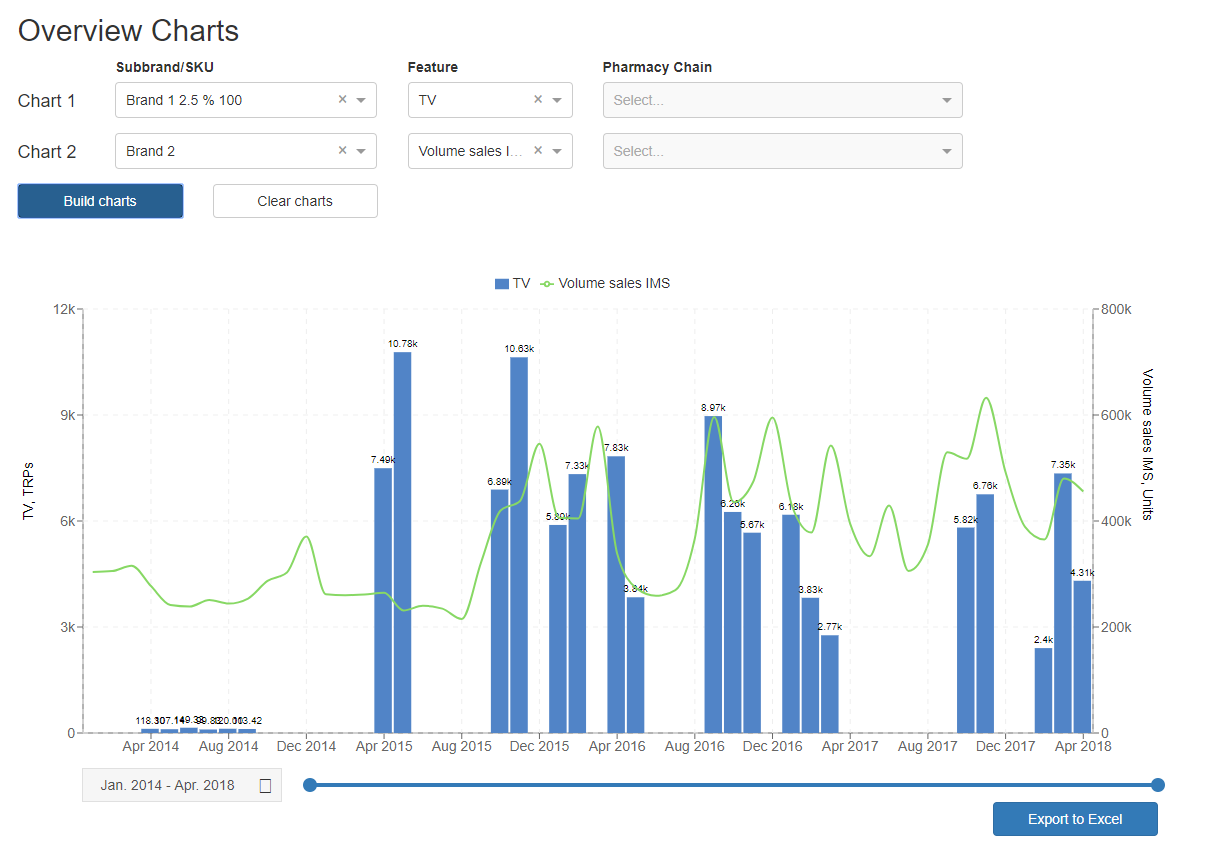 СБОР, СИСТЕМАТИЗАЦИЯ И ВИЗУАЛИЗАЦИЯ ДАННЫХ
14 источников данных доступны для визуализации и анализа
[Speaker Notes: Писать письма с запросами на различные сценарии неудобно.]
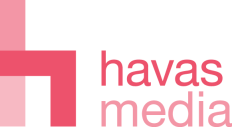 ИНСТРУМЕНТ ДЛЯ РАСЧЕТА БИЗНЕС- СЦЕНАРИЕВ ИНВЕСТИЦИЙ И ПРОДАЖ
ПРОГНОЗНЫЙ МОДУЛЬ ДОСТУПЕН КЛИЕНТУ 24/7
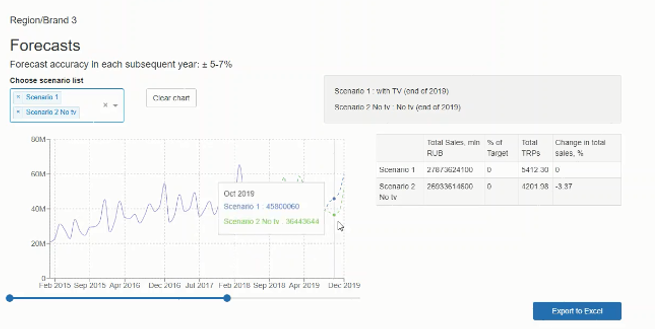 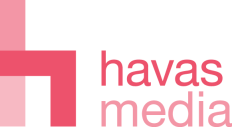 РЕЗУЛЬТАТ
3 минуты на расчет одного сценария вместо недели работы по сбору данных, аналитике и прогнозу
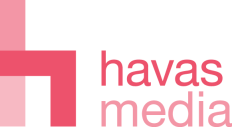 в 3,5 раза
скорость роста прибыли безрецептурных препартов АКРИХИН превысила рост продаж в 2017 году